Citrus Drought Strategies
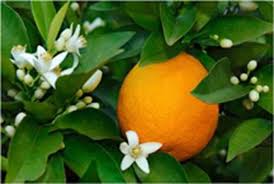 Citrus growth stages 
Flower bud induction and initiation mid Nov -  Feb
Flowering mid February – May 
Stage 1 Fruit Growth (cell division) May - June
Stage 2 Fruit Growth (cell expansion) July - Aug
Fruit maturity June onwards
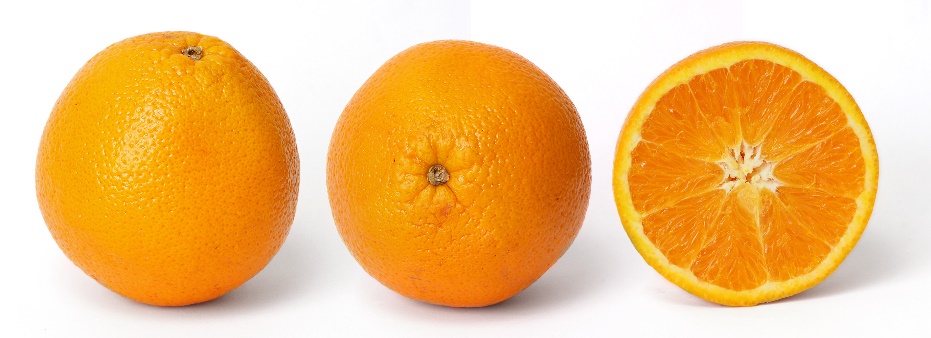 Flower Bud initiation
Moderate stress can increase flowering
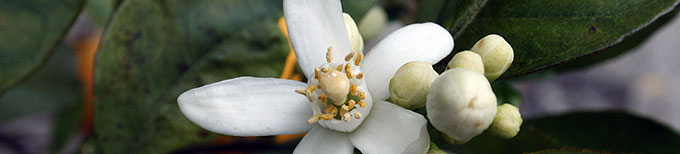 Flowering and Fruit Set – spring
  Water stress can cause fruit drop and suppress spring flush
   Remaining fruit will size better
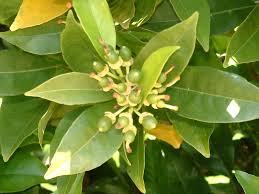 Fruit Growth (cell expansion) July – Oct 
  Minor water stress can occur without significant effect on fruit size
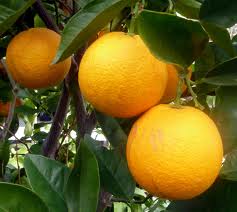 Fruit Maturity
  Nov onwards
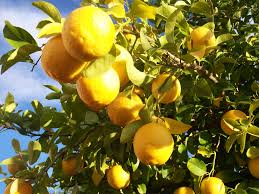 The first step to improving water use is to check the irrigation system
   Is the distribution uniformity is as high as possible?
   Is deep drainage controlled?
   Fix leaks
   Clean filters
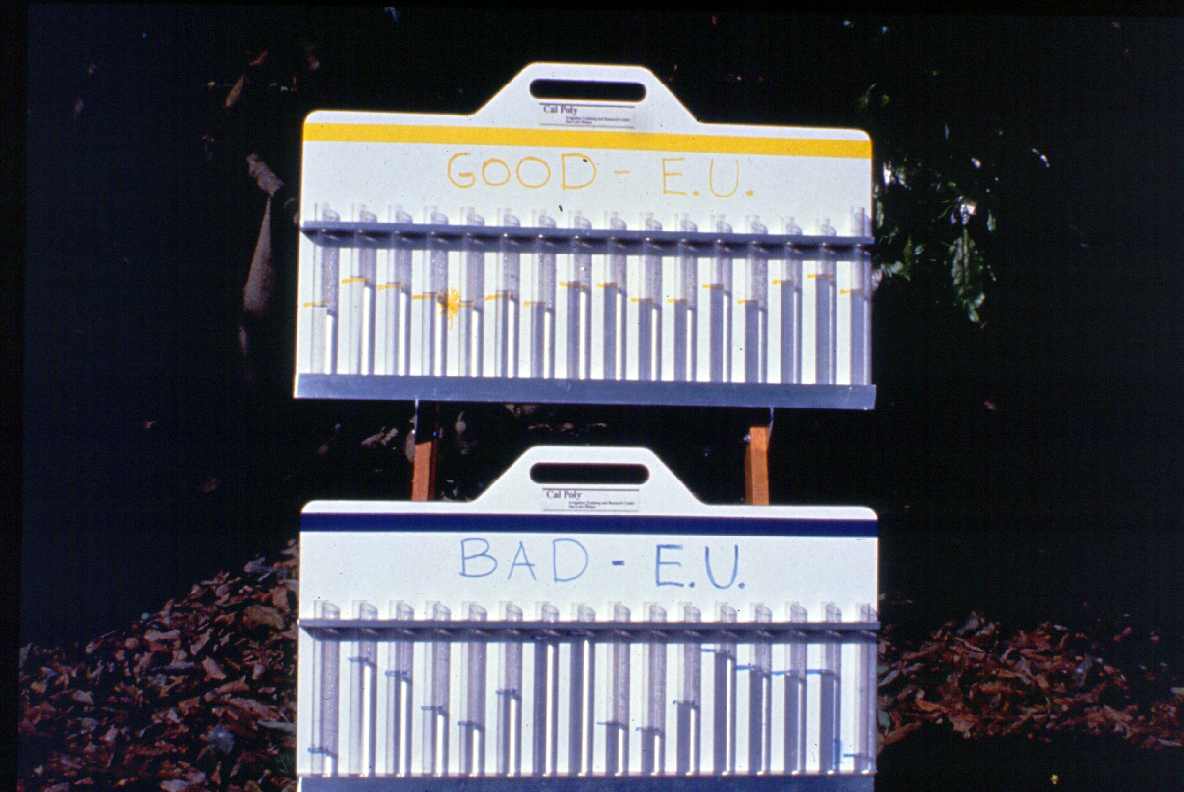 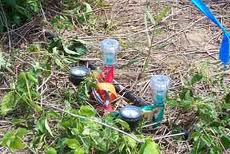 Place emitters under the canopy to reduce evaporative loss
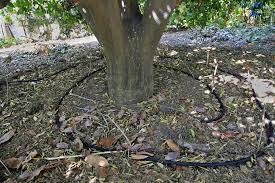 Mulch !!
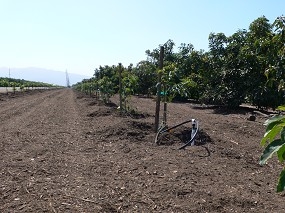 Weed!!!!
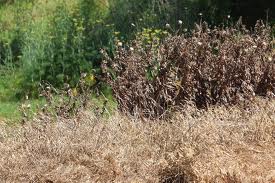 Prune !!
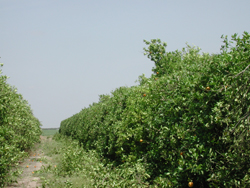 A 30% reduction in tree size reduces water use by 30%
Reduce nitrogen applications
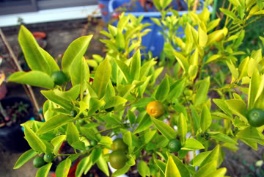 Deficit Irrigation
  best applied in summer with least effect on
   fruit size and yield
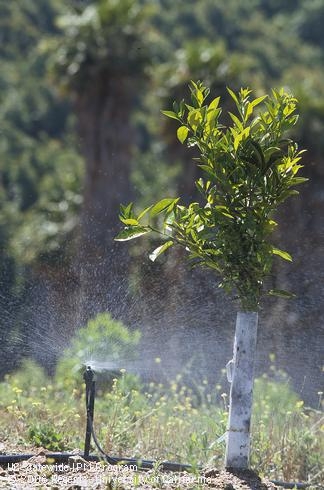 Tree removal – sick trees, poor performing areas
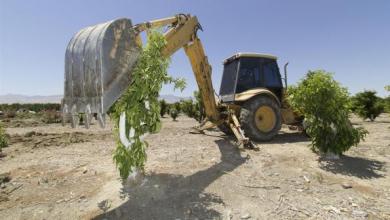 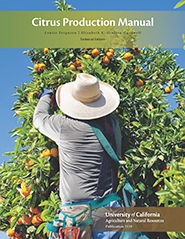